Если хочешь добрым быть
Срок реализации проекта: 15.11.2021 по 14.03.2022 г.г.
Актуальность
«Если ты хочешь, чтобы вокруг тебя были хорошие, добрые люди, попробуй относиться к ним внимательно, ласково, вежливо-увидишь, что все станут лучше. Всё в жизни зависит от тебя самого…»
                                                                                                               Максим Горький.
Всё чаще встречаются такие проявления чувств у детей, как гнев, злость, равнодушие, агрессия и вражда. Поэтому формирование первоначальных представлений о нравственных чувствах и эмоциях представляется на сегодняшний момент очень актуальным.
   Воспитание доброты –одна из существенных сторон воспитания ребёнка. Это связано с пробуждением в ребёнке сострадания, сопереживания, умении радоваться успеху другого как своему собственному, стремление прийти на помощь в трудную минуту. 
    Сделав добро человек сам становится лучше. Если мы будем внимательны ко всему, что нас окружает – это и будет проявление доброты.
Цель проекта:
   Формирование первоначальных представлений о нравственных чувствах и эмоциях. Формирование бережного отношения к живой и неживой природе. Стимулировать желание самостоятельно проявлять доброжелательность, вежливость и отзывчивость.
Задачи проекта:
Обогатить словарный запас детей, актуальный для данной темы.
Учить детей совершать добрые поступки и проявлять отзывчивость.
Поощрять стремление ребёнка совершать добрые поступки.
Учить детей вежливой форме общения, употреблять вежливые слова: «Здравствуйте», «До свидания», «Спасибо», «Пожалуйста».
Участники проекта:
Педагоги
Воспитанники второй младшей группы 
Родители воспитанников
Этапы проекта:
1 этап:
Выявление первоначальных знаний о доброте.
Информация для родителей о предстоящем проекте.
Подбор методической и художественной литературы.
2 этап:
Проведение НОД, бесед о доброте.
Чтение художественной литературы и прослушивание музыкальных произведений.
Организация сюжетно-ролевых и дидактических игр.
3 этап:
Организация конкурса «Кормушка для птиц» (совместная работа детей и родителей)
Изготовление «Копилки добрых дел».
Коллективная творческая работа«Лучики добра»
Организация Сбора крышечек
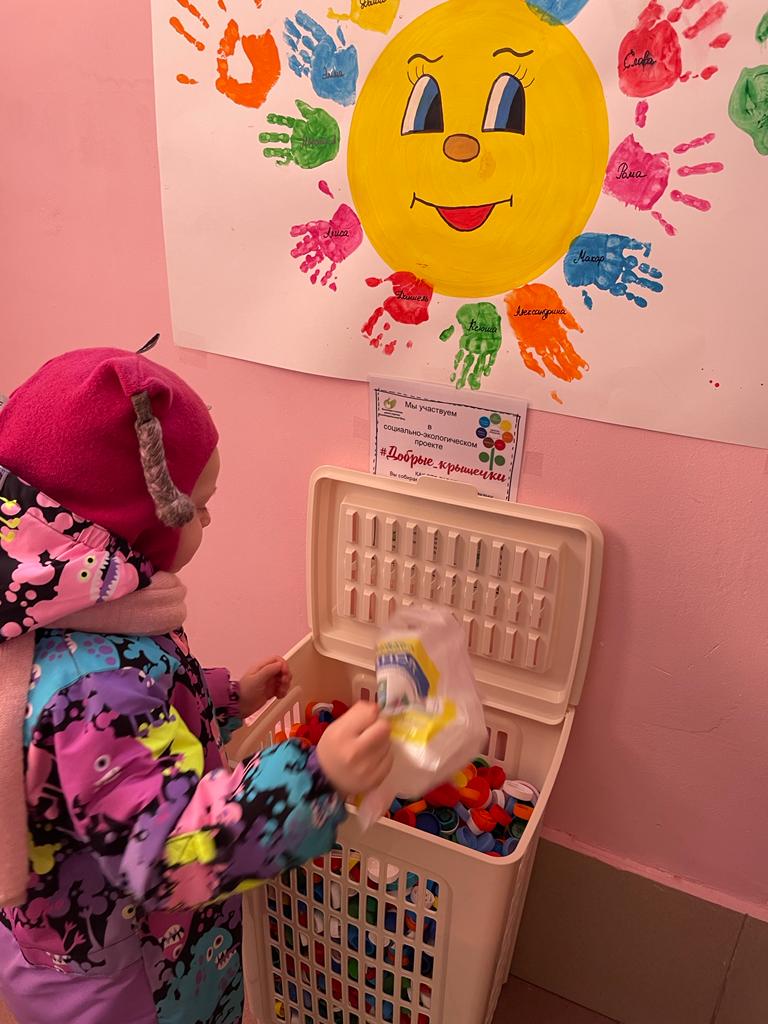 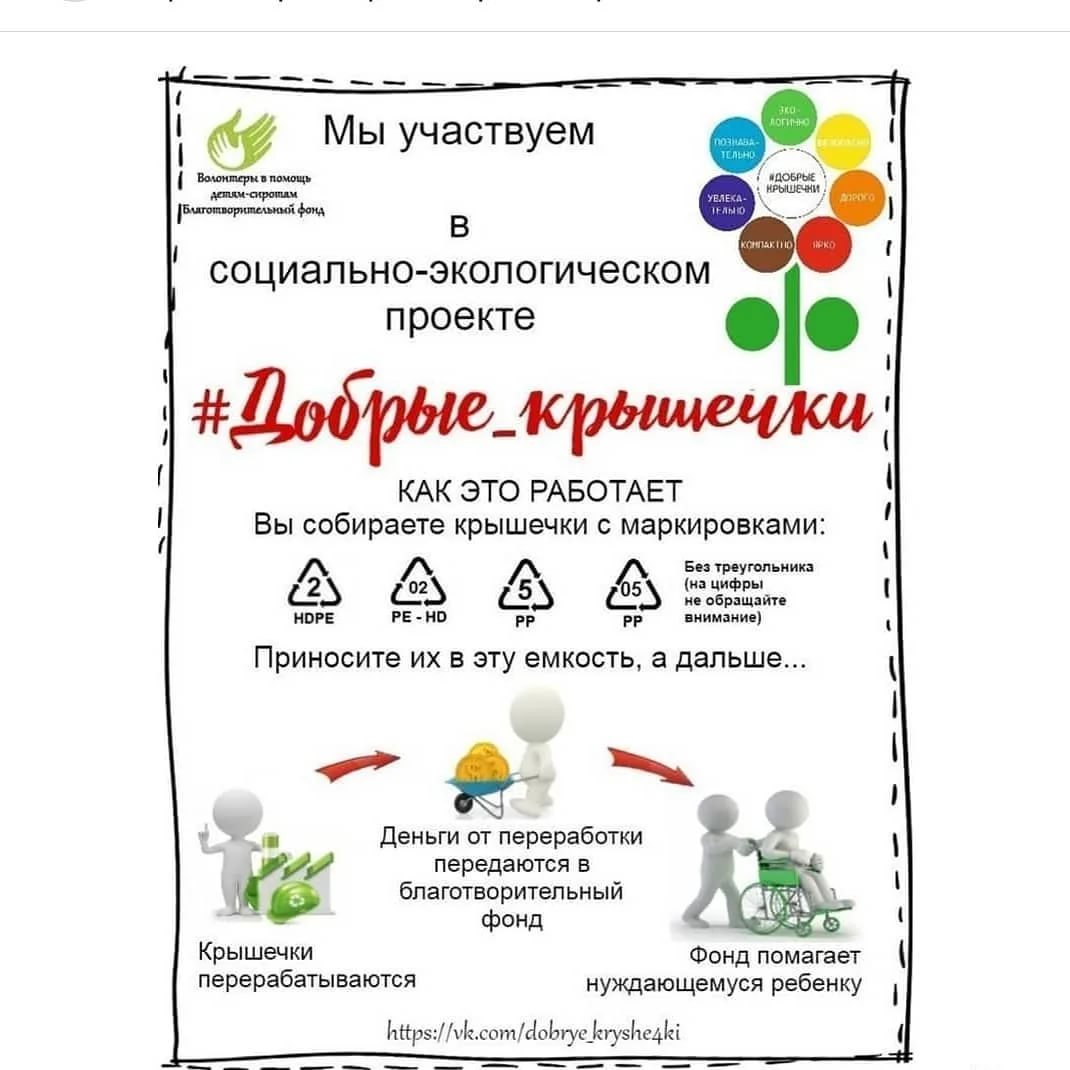 Чтение художественной литературы
«Ушки-неслушки» Г. Браиловская.
«Две подружки» Н. Артюхова
«Как Артёмка котёнка спас» А. Седугин 
«Лечу куклу» Образцов Пантелеймон «Что такое хорошо и что такое плохо» Владимир Маяковский
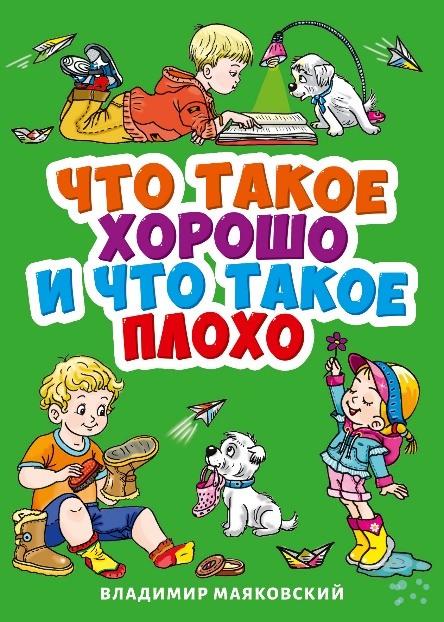 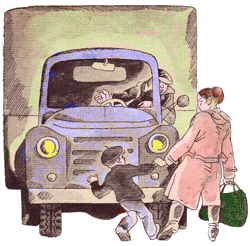 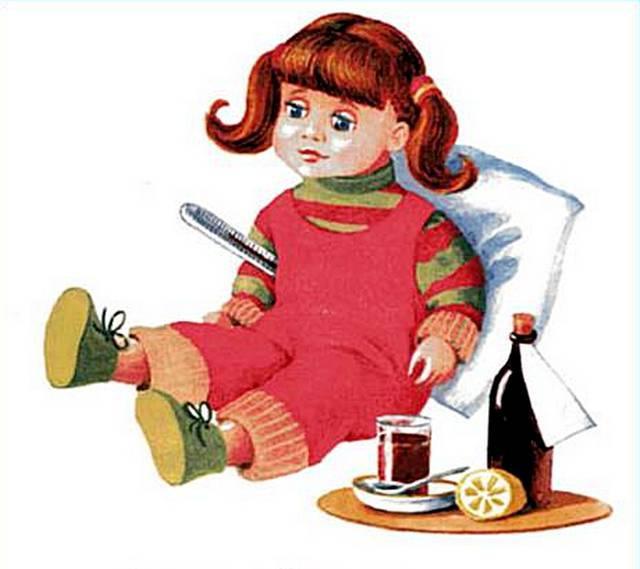 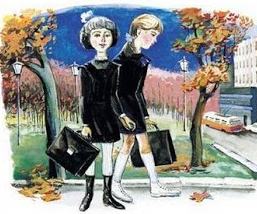 Прослушивание музыкальных произведений
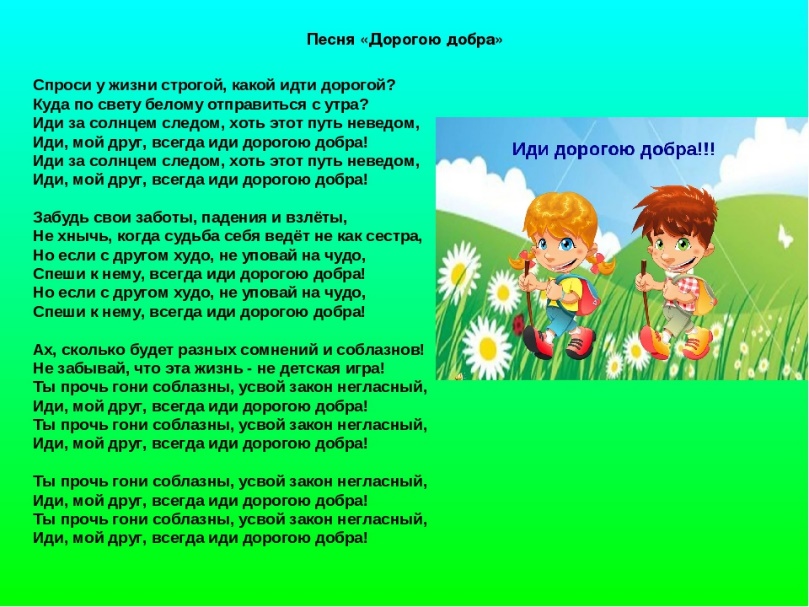 «Дорогою добра» (сказка «Маленький мук»)
«Доброта» (мультфильм «Приключения поросёнка Фунтика»)
«Доброта» («Барабарики»)
«Ярко светит солнце» (Песня кота Леопольда)
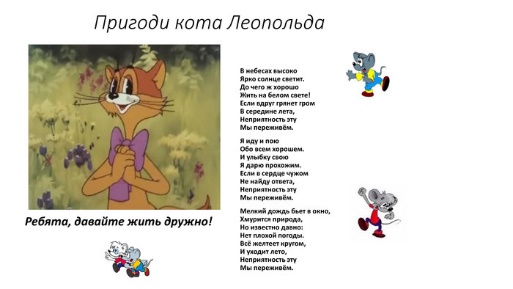 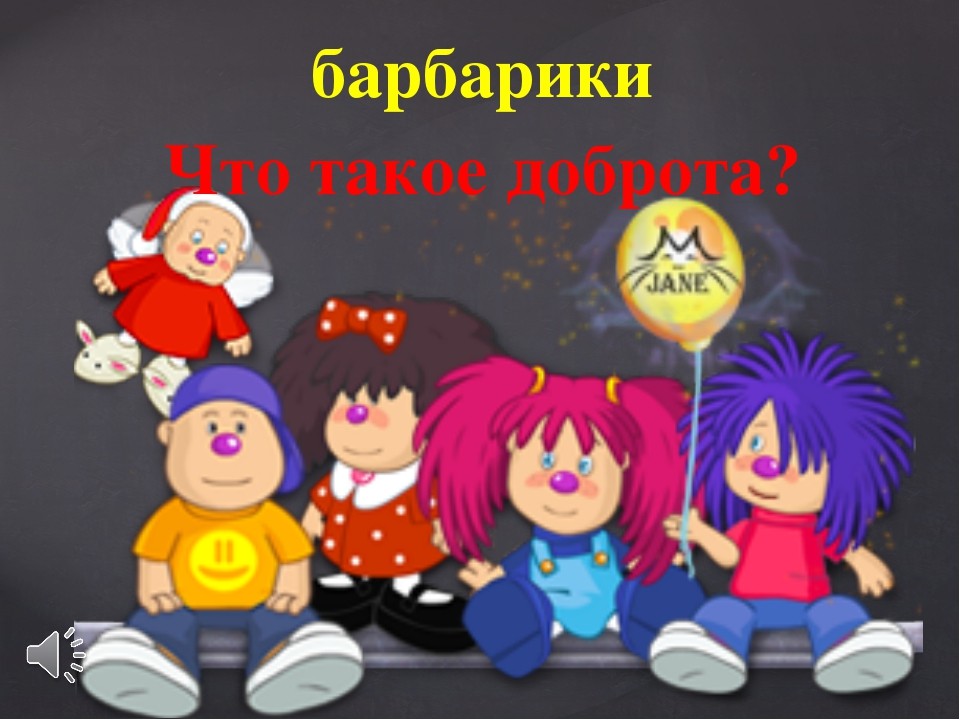 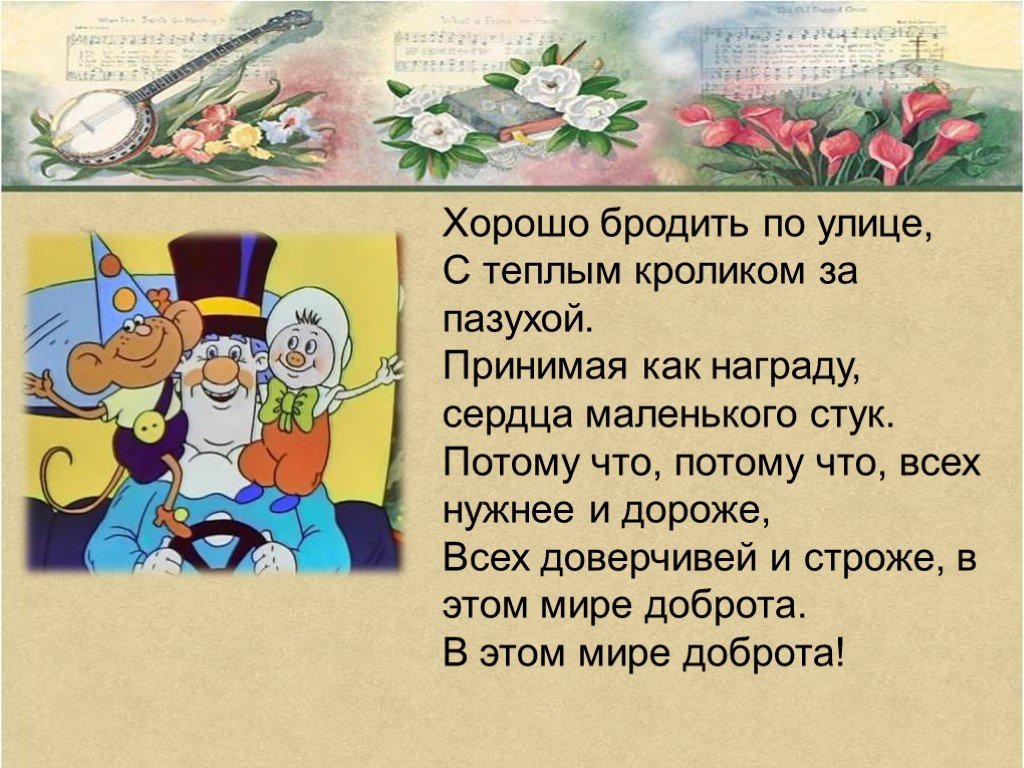 Организация дидактических игр
«Ласковое имя»
Дети становятся по кругу. Один ребёнок бросает мяч другому, при этом он должен назвать его ласково по имени, второй ребёнок бросает следующему и так далее по кругу.

«В мире эмоций»
Учить распознавать эмоциональное состояние по выражению лица.

«Волшебные слова»
Учить детей вежливым словам и понимать, когда и где их можно применять: «Привет», «Здравствуйте», «До свидания», «Спасибо», «Пожалуйста».
Организация конкурса «Кормушка для птиц» (совместная работа детей и родителей)
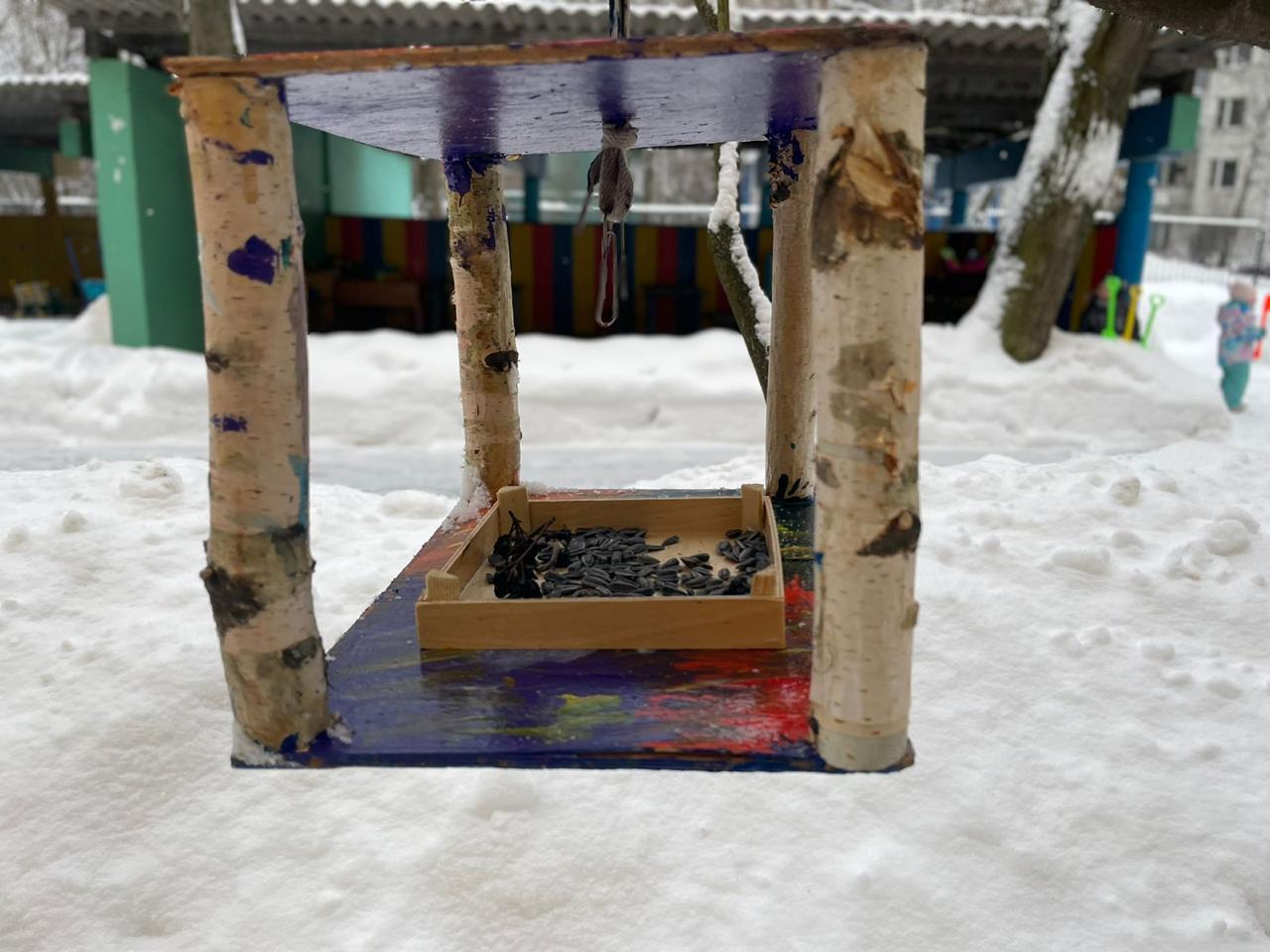 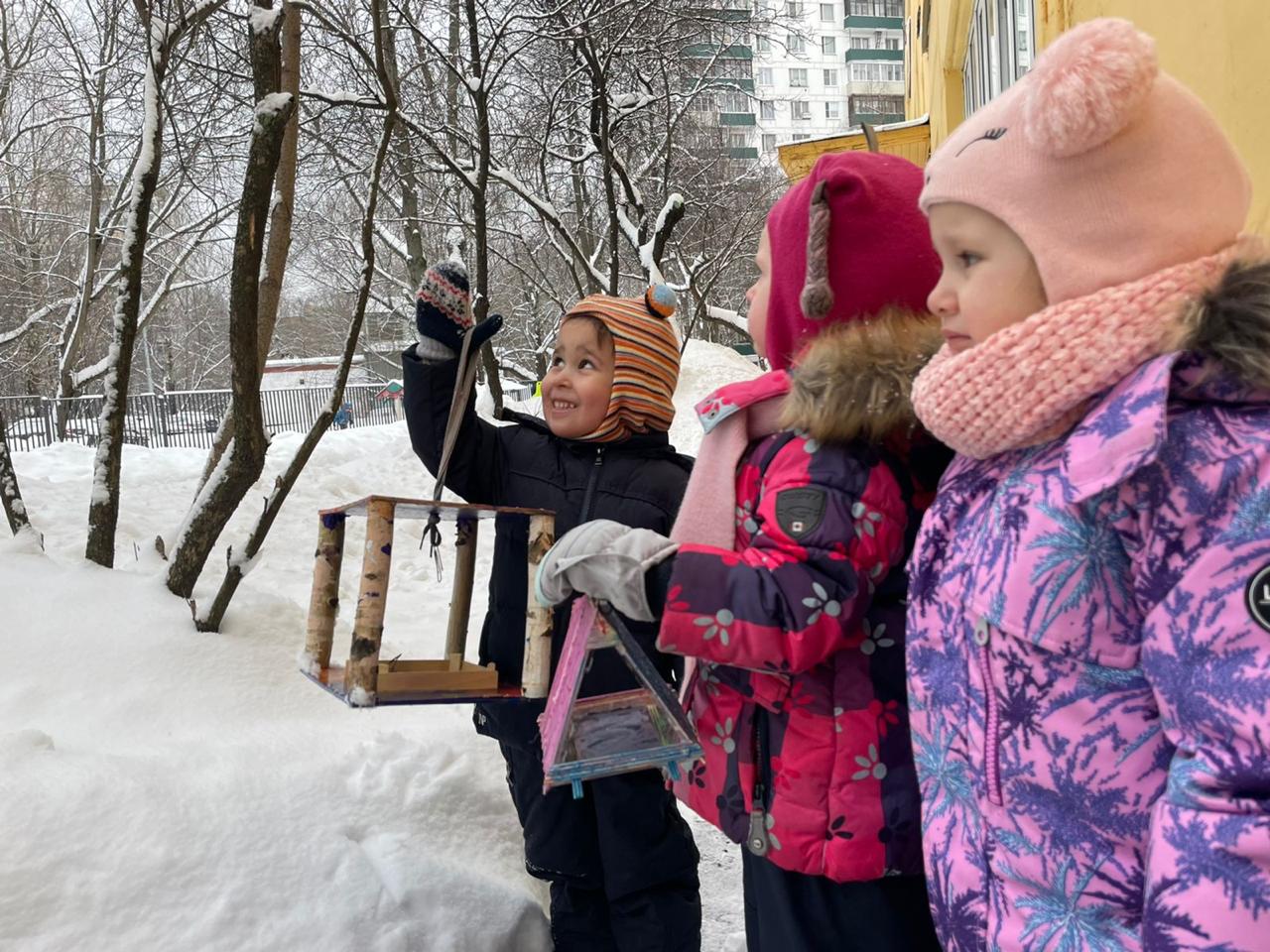 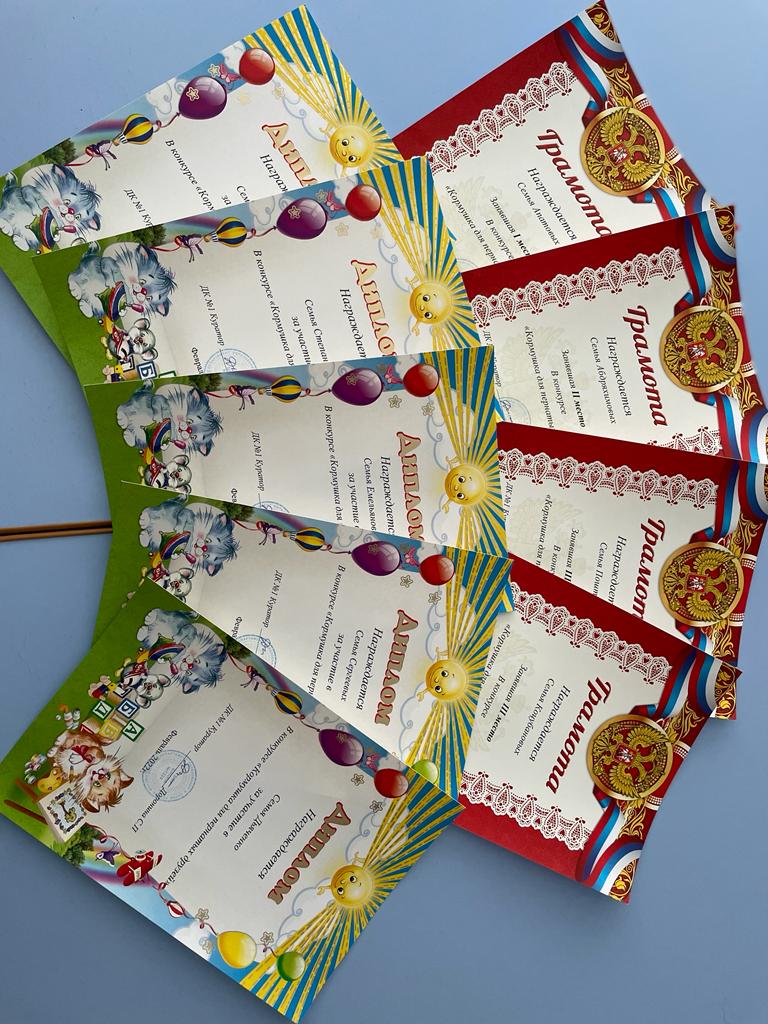 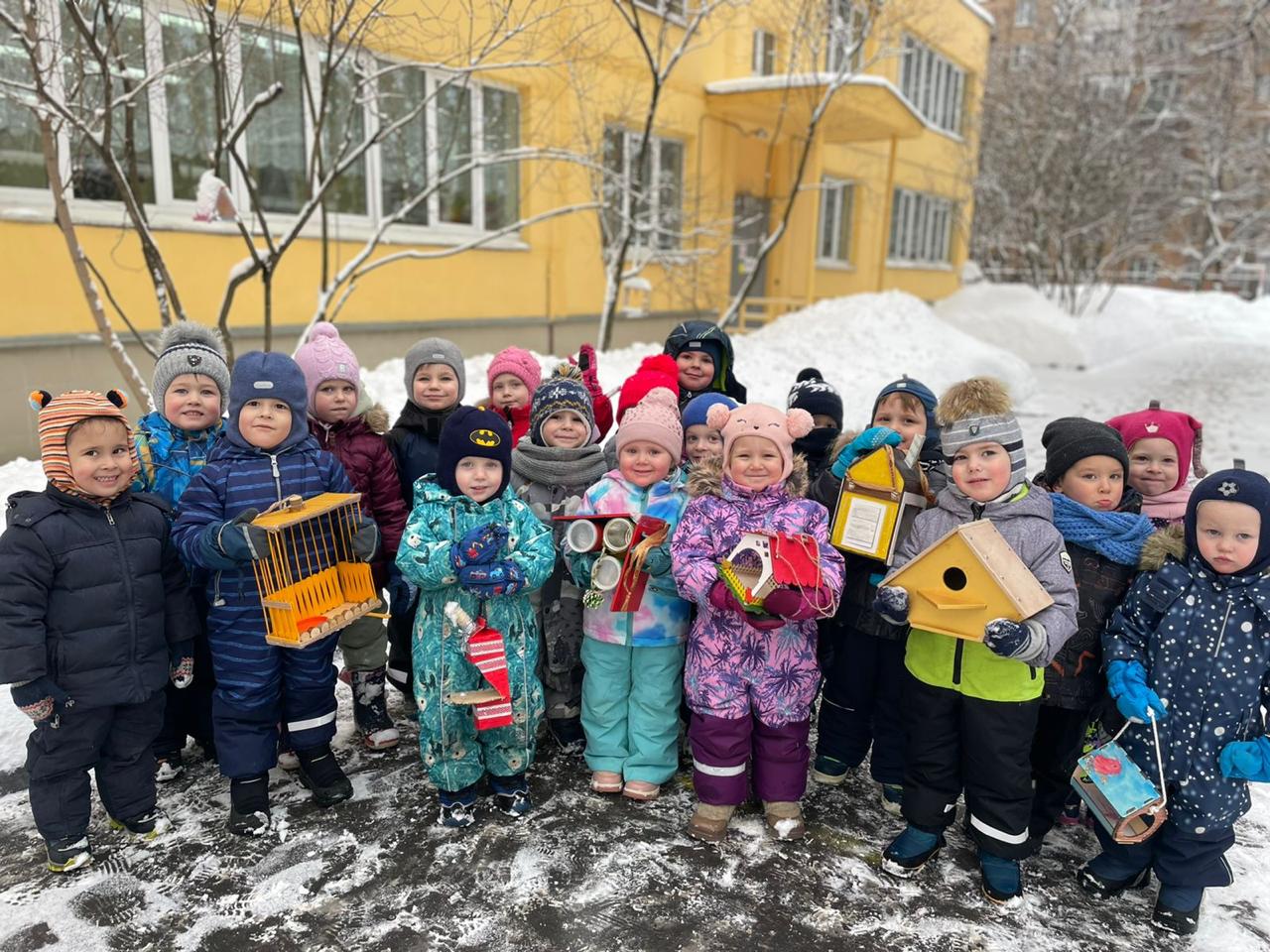 Копилка добрых дел
Спасибо за внимание
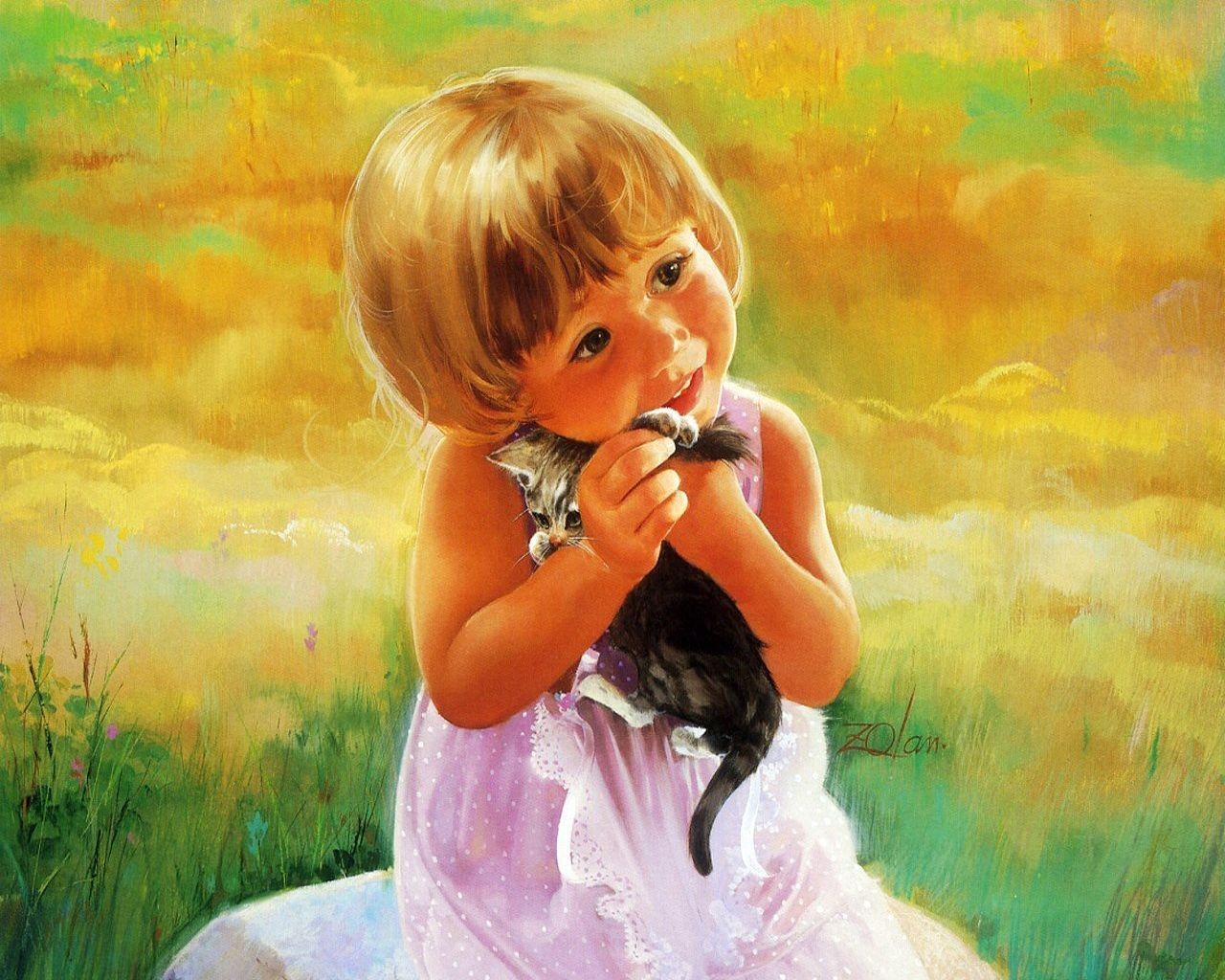